Strategies for collective qualitative secondary analysis using combined datasets
Dr Anna Tarrant, University of Lincoln
Dr Kahryn Hughes, University of Leeds

atarrant@lincoln.ac.uk
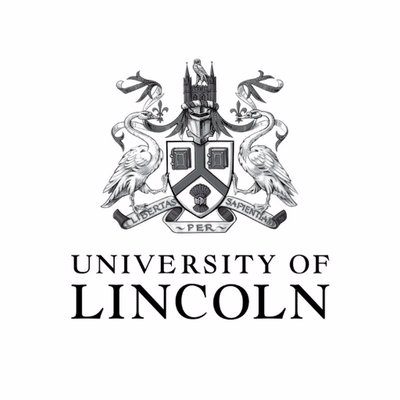 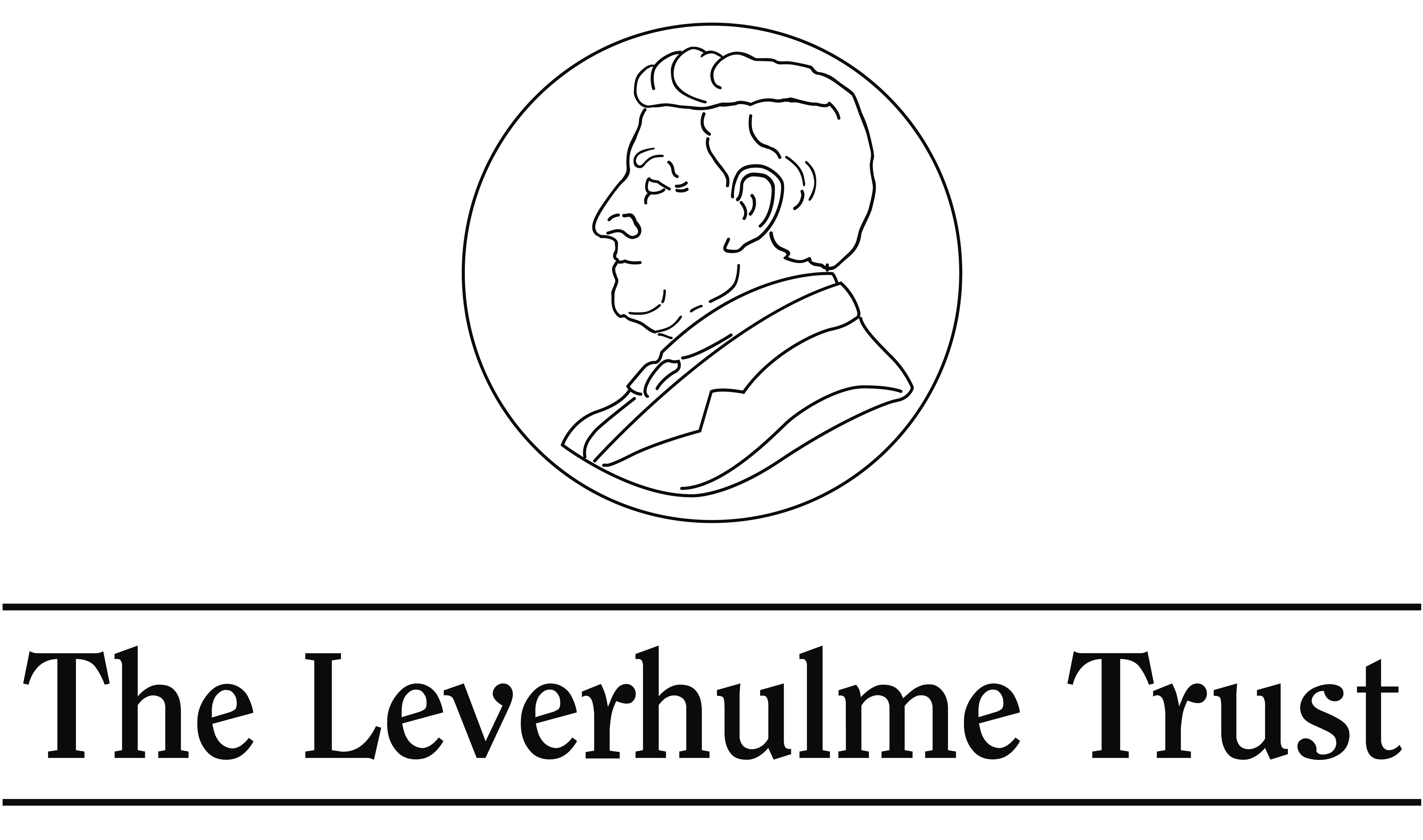 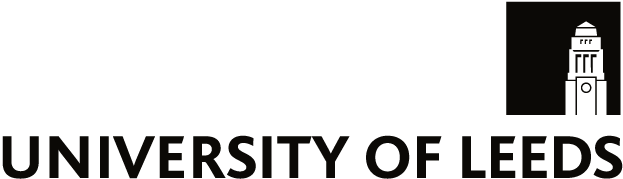 Starting point: data re-use
There is no a-priori privileged moment in time in which 	we can gain a deeper, more profound, truer insight, than in any other moment….There is never a single authorised reading...It is the multiple viewpoints, taken together, which are the most illuminating 

(Brockmeier & Resissman cited in Andrew, 2008: 89-90). 

Our starting point is the position that research data, including qualitative longitudinal research data, are not simply ‘out there’ but are inevitably constructed and re-constructed in different social, spatial and historical contexts (Neale, 2018)

They have value and integrity in different contexts and moments

Sources become capable of more than one interpretation, and their meaning and salience are produced through different modes of research engagement 

Whether revisiting own data later or allowing others to use it, this has little bearing on the interpretive process
Timescapes and QSA
QSA of two existing datasets conducted to set up Men, Poverty and Lifetimes of Care study (Tarrant, 2016)

Bringing together two existing QL datasets 
- Intergenerational Exchange (IGE) and Following Young Fathers (FYF)

Early superficial similarities identified: Both conducted in same UK city, both samples included people living in similar places and conditions

Early analytic work (two collective analysis workshops) provided sufficient evidence to support further QSA to explore degree of linkage and complementarity of men in low income contexts.
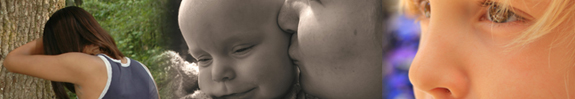 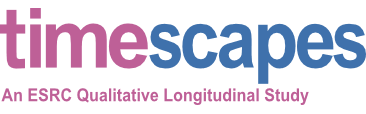 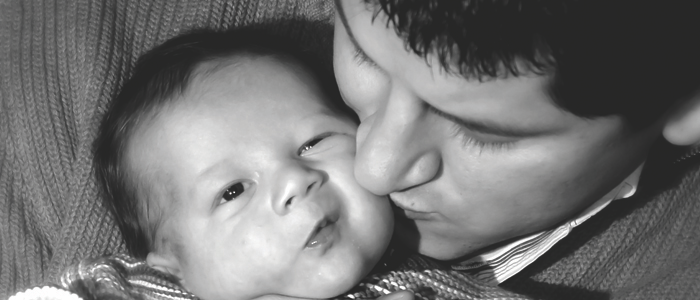 The workshops
Data sampled theoretically by the data originators,
Typical and atypical cases
Bringing datasets into ‘meaningful analytic conversation’ (Irwin and Winterton, 2011a, b),
Our observations:
We engaged in a process whereby we added data to an ‘analytical pot’,
Participants didn’t always necessarily agree with one another but they were:
Synthesising findings from their research with data from other people’s,
Reformulating their ideas and understandings in light of new questions,
Refining their ideas rather than having their ideas subsumed by others,
The new questions were a form of recontextualisation
[Speaker Notes: The workshops were highly productive. 

The new questions were a form of recontextualisation 

In other words, the data could be repurposed and reworked to answer new questions, and provide fresh insights.]
Workshops and sampling
We were able to: 
Test/explore the extent, identity and differences of the sample,
Describe the datasets theoretically,
Develop emblematic cases – these are not necessarily thematic, but more theoretical, or based on content, and questions of socio demographics of participants,
Explore and identify outliers, anomalies, antithetical and different cases in both the seen and unseen data,
Linkage and complementarity
Shared geographic contexts
	- Socio-economic and geographical contexts materially 	similar with regards to life expectancy, high prevalence 	of teenage births, high rates of miscarriage and neo-natal 	deaths (Emmel and Hughes, 2010)

Thematic/ substantive
Persistence of poverty over the lifecourse, 
little room for change and diversity in low income circumstances, 
limited scope for alternative lifecourse trajectories
Importance of support services in providing crucial resources

3) Theoretical: Shared orientation towards questions of time
	- Biographical, generational and historical (Neale, 2012)
[Speaker Notes: Move on to talk about subsequent analytical work and make this clear that this was not work done in the workshops]
Key questions
Methodological questions:
how far can these qualitative findings be cumulative beyond the lifetime of the original research?

how far does QSA enable us to broaden the empirical field of enquiry?

Subsequent substantive questions (Tarrant and Hughes, forthcoming):
In bringing these two datasets together, can we build an intergenerational sample of men in low income contexts to further our understanding of their generational identities and intergenerational experiences?

What sorts of intergenerational and intragenerational analyses are possible?
[Speaker Notes: Explain intragenerational

Intra -  bringing men from a ‘horizontal’ shared generational position into analytic alignment, either via their age group as defined by the original research (e.g. young men aged 25 or under), or via a generational position (e.g. grandparent).]
Emblematic cases: Will (IGE) and Karl (FYF)
Will, age 14 
Described from the perspective of his grandmother
Will became a young father (unplanned) just after he turned 14
Will is still at school and ha contact with the mother of his child, although they are not in a relationship,
Will’s access to his child is being contested by the maternal grandmother
Karl, age 16
Has an unplanned baby
Not in a relationship with the mother of the child,
Expected to attend supervised contact with his son at times that are incompatible with his college course requirements,
He describes how the baby is take into care when the mother fails a care assessment,
[Speaker Notes: Both young fathers and ostensibly occupy the same generational position

Describe the contexts for each – on slide

Will (hand out vignettes on paper and read out)

… it’s a funny situation at the moment with them... She won't let Will see his child ... the mother of the daughter, of the girl, won't let him see his son....  but I says to our Ellen [Will’s mother], “I mean you’ve got your own kids. And you know what to do. So why can't she trust you?”So I were talking to somebody, and they says, “She can't call the shots, her mother can't.  For the simple reason, it’s because with them being under-aged they're under Social Services.  And if they say that Will can have him on his own, that’s alright”.
………
So I told Ellen this.  This bloke’s supposed to be coming out to see 'em.  And he’s gonna sort it.  But Don also got Will on board for these young parents things.  And, erm, he asked if we’d go with him.  And we said, “Yeah.”  … cos Don asked me if he'd [Will] be able to get out of school in school hours. …  So I've talked to our Ellen and she said, “Yeah, er, as long as you get a note,” so Don could just give 'em the note, you see, so he can get out of school.  But he wants me and his granddad to, to go with him.  
Margaret, (47 years at time of interview), two granddaughters resident, IGE, Wave 3

In this extract, Karl, age 16 describes the challenges he faces in meeting the requirements of social services 


They tell you like to be, like really stupid places ….  It’s like tomorrow I’m over in, I’m at [area of city] about 9 miles away and they expect me yeah ... at nine o’clock in morning.  So it’s like I get up for bus, I have to get up about half past five in morning.  And I get ready and it’s off at six o’clock, six o’clock bus but sometimes I’m late.  ….. and … if I’m later they start questioning but I can’t do anything cause they’ve got cars.  I’m on the bus.
……….
…that’s why I ain’t doing my college course or nowt cause I won’t be able to work round that. Cause if they are saying to me ‘you need to be here, like on Tuesday at half past nine’, it’s like if I do my college course cause that’s three days a week, that means my college course is gonna have to work round that. So it’s like I’m gonna have to do like a day on Monday and then like a day on Wednesday and like a day on a Friday.  But it still ain’t gonna work.

Karl, age 16, FYF, Wave 1]
Analysis of emblematic cases
Complementarity of cases:
Both are ‘off time’ fathers and ostensibly occupy the same generational position,
Both require significant intervention and support from family members and services to ‘be there’ for their children,
The familial and biographical timescapes of Karl and Will do not mesh with institutional timescapes of statutory services and education,
Both cases confirm that where services focus on a particular individual, in a particular generational position,  other possible ‘generational positions’ are obscured (i.e. focus on parent generation rather than child),
Slight age differences becomes meaningful – Karl (age 16) as a prospective case for Will (age 14)?
[Speaker Notes: Complementarity of cases:
Both are ‘off time’ fathers,
Both require significant intervention and support from family members and services to ‘be there’ for their children,
The familial and biographical timescapes of Karl and Will do not mesh with institutional timescapes of statutory services,
Karl challenged by need to attend college course and supervised contact
Will needs support from his mother and grandmother to leave school to do the same
Rendered ‘absent’ and incapable if they can’t meet these requirements
Both cases confirm that where services focus on a particular individual, in a particular generational position,  other possible ‘generational positions’ are obscured (i.e. parent rather than child)

Slight age differences becomes meaningful – Karl (age 16) as a prospective case for Will (age 14)? – where Will has the support of social services and his family in attending courses, Karl generational position has differing effects whereby he might be rendered ‘absent’ is he is unable to meet the requirements of professionals.]
Victor (IGE) and Jason (FYF)
Can we build an intergenerational sample?
Victor, age 44
Re-partnered father with a son from a previous relationship,
Married to Carolyn who has four children and a grandson, for whom they engage as informal kinship carers across data sweeps,
Generational identities include; ‘absent’ father, ‘young’ dad, step-father, step-grandfather and foster parent

Jason, 20 years
Has a son but is in an on/off relationship with the mother of his child,
Has an ‘absent’ father who has re-partnered several times,
[Speaker Notes: Explain Victors context and then read out abstract – his accounts as an ‘absent’ father and historically a ‘young’ father chime with accounts from FYF. Here he explains how he is being rendered an absent father by the CSA in the context of his financial obligations to his first family.

…from when I left my ex, I was paying her maintenance, but she was refusing to let me see [son from previous relationship] … my ex-partner, she’s never worked and she’s always sat on benefits, which then affected what happened to me, then, with the Child Support Agency… she took two part time jobs, the emphasis then was on me…They weren’t legal jobs. The emphasis was then on me to grass her up for working on the side whilst at the same time being pursued for maintenance by the Child Support Agency. I couldn’t convince them, because they saw me just as an absent father, who was disgruntled and would say anything, … the Child Support Agency, although I had four stepchildren, dismissed [names step-children with Carolyn, his new partner] and said that they, and they actually wrote to us…They said, “They do not count, you are an absent parent.” It meant Carolyn was worse off and her children were worse off than before I moved in, and I thought that was intolerable.

Victor, (44 years at time of interview), re-partnered father (IGE)

We recognised similar accounts from the standpoint of adult ‘sons’ in FYF, where the described that their fathers had moved out and re-partnered and where they reflected on certain male relationships as either exemplars of good role models or cautionary tales. 

Here, Jason reflects on his experience of having an ‘absent’ father, an experience he hopes not to copy:

… I’m the oldest, I’ve got a younger sister then an even younger brother.  They are like full brother and sister.  But then before my dad met my mum he had a few children to some other woman.  And I only ever see one of those.  She’s a right nice lass.  But the other guy [Jason’s half-brother in this first family] [laughs], he’s in same boat as me. He’s got two children to this woman. And he has a choice. He can either be with her and see his kids or not be with her and not see ‘em. And he chose to be with her and accept that. So no-one sees him. Not even his own full blood sister….And obviously he did that to see his kids but that’s stupid in my eyes. You don’t have to live with a woman. But he must have grown, he must have feelings for her obviously and learnt to love her or summat for sake of his kid.  I don’t, I don’t have a clue what, I feel sorry for poor lad.

Jason’s account  describes complex relational histories of involvement, absence and emotional
choice inter- and intragenerationally. 
He is critical of his father, and in the sentence after this extract says he refuses to be like his own father and not be involved in the life of his son simply because his relationship with the mother of his child has broken down. 
Yet he is critical of his half-brother for staying with the mother for the sake of the children. 
Jason presents subtle judgments around the emotional qualities of relationships that underpin his own 
efforts towards being a ‘present’ father who is not in a relationship with his child’s mother.]
Analysis
We asked whether Victor could be a proxy for Jason’s dad as an absent father, and provide an intergenerational case to sit alongside Jason’s dads experiences of being absent or present through Jason’s account,
Could Victor be a future case for Will, Karl or Jason?
No - not enough data to do this kind of work in either dataset because of focus of each study,
Concluded the need for new research with an expanded focus and sample,
Similarities between Victor and Jason’s dad prompted further consideration of shared generational experience – development of intragenerational cohorts from both studies
[Speaker Notes: We asked whether Victor could be a proxy for Jason’s dad as an absent father, and provide an intergenerational case to sit alongside Jason’s dads experiences of being absent or present through Jason’s account,

However, we were unable to access enough detail about Jason’s father’s absence or presence through Jason’s account to enable us to compare his experiences with Victor and so develop a robust empirical basis for comparison.
 Beyond Jason’s case, findings from FYF identified the limited or irregular contact the young fathers had with their own fathers when parents were separated (Neale and Lau Clayton, 2014). In this way, data
about the young men’s fathers are not in the FYF dataset because of the study’s original substantive focus, namely the life experiences of the young men. 

 We then moved on to consider whether we could build an intergenerational sample in which Victor could be a ‘future’ case for Will, Karl and Jason.  Similarly, however, Victor’s case lacks enough data on his experiences of being a young father because of the focus of IGE on his identity as a grandparent.

 In order to ask such questions we concluded that we would need new research with an expanded focus and sample.

However, similarities between Victor and Jason’s dad prompted further consideration of shared generational experience – development of intragenerational cohorts from both studies]
Intragenerational cohort analysis
“Lads on the estate” – the character of young men’s caring responsibilities in low income families and contexts

Dean, age 24, son of Sheila (IGE)

Steve, age 28, son of Sheila (IGE)
Describe protective strategies and efforts for their younger brother to stop him getting into trouble with the police
[Speaker Notes: What we were able to gain was intragenerational analyses, where IGE and FYF looked intergenerationally

We saw when were there is families that enabled them to explicitly intervene in people’s lives

 IGE includes cases where young men of the same generational position as Jason
responded to questions about their experiences of vulnerability and marginalization in
low income localities. Within their reflections on their own constrained lifecourse trajectories,
these young men described efforts on behalf of younger relatives to navigate what
they considered to be the structural constraints of their locality:

Stopped him from knocking about with wrong people basically, … well the younger brothers from the lads what I knocked about with you know what I mean that’s already into crime wave and that, … I felt really all you could do was give him advice, … you’re probably even talking to wrong one about crime and that cause my younger brother he was worst [Steve, only two years younger], he’s just come out of prison.

Dean, (24 years at the time of the interview) Sheila's interview, round 1, IGE

In the same way that Jason (FYF) reflects ‘back’ on his life and declares he would be a better father than his own father, Steve (IGE) reflects ‘forward’, saying his daughter will not make the same mistakes as he has. [Read quote] He says…
 
My kids are not following in my footsteps...I’ve been to prison so my kids won’t be following in my footsteps.
Steve (28 years at the time of the interview), Sheila, wave 4, IGE

Steve’s brothers similarly engage in both ‘backwards’ and ‘forwards’ reflection in their desire to change the life chances of their youngest brother. Thus, young men in both studies have developed longitudinal narratives of specific generational responsibilities (as fathers, older brothers) in shaping the
lifecourse trajectories of younger relatives.

Other commonalities – read through.

Marginalisation and vulnerabilities = going into care, kinship care when mothers and/or fathers incapable of caring adequately, violence in families and longitudina exacerbation of work insecuirt]
Intragenerational commonalities between IGE and FYF
What we were able to observe in bringing datasets together:
Volatility in relationships with partners of young children,
Insecurity in work and worklessness,
Nepotism around securing casual work through family and extended family relationships,
Difficulties with maternal grandmothers as gatekeepers to children and other resources such as employment	
Enduring character of marginalisation and vulnerability
Conclusions
Analytical workshops with purposefully assembled researchers an important methodological strategy in bringing existing data together,

These supported us to test the possibilities of bringing two different QL datasets together in ‘meaningful analytical conversation’ (Irwin and Winterton, 2011a, b),

Where we engaged in breadth analysis in the workshops, in subsequent work we engaged in more depth analysis to test our questions,

Our strategy and endeavors towards theoretical refinement helped us to determine the possibilities and limits of what we were able to achieve,

What did we gain? We saw where and when men were able to explicitly intervene in people’s lives in their families

Galvanised to case further from the data to take this QSA work forward in new and creative ways (Tarrant and Hughes, forthcoming)
[Speaker Notes: What we gained beyond what other people had published

It was not possible to build a ‘vertical’ intergenerational sample in bringing these datasets together,

What was possible?
‘Horizontal’ intragenerational analyses – distinct similarities in outcomes, patterns of care and narratives,
Several possibilities for substantive development (Tarrant and Hughes, forthcoming),
Rich insights into their relational experiences of generational identities in low income contexts (as sons, brothers, fathers, grandfathers, uncles),
Observation of dynamic relational processes productive of longitudinal experiences of marginalisation and vulnerability in the lives of younger and older men,
Bringing low income men into the analytic ‘field of visibility’ (Foucault, 1985) in a context where they are usually absented]
References
Emmel and Hughes (2010) ‘Recession, it’s all the same to us son’: The longitudinal experience (1999–2010) of deprivation, Twenty-First Century Society, 5 (2): 171–181.

Irwin, S. and Winterton, M. (2011a) Debates in qualitative secondary analysis: Critical reflections, Timescapes Working Paper, Series No. 4. Retrieved from http://www.timescapes. leeds.ac.uk/assets/files/WP4%20March%202011.pdf, [Accessed 25.08.2015] 

Irwin, S. and Winterton, M. (2011b) Qualitative Secondary analysis: A Guide to Practice, Timescapes Methods Guide Series No. 19. http://www.timescapes.leeds.ac.uk/assets/files/secondary_analysis/working%20papers/WP7-Nov-2011.pdf, [Accessed 25.08.2015] 

Neale, B. (2012) The Timescapes Archive: A resource for qualitative longitudinal research. Available at: http://www.timescapes.leeds.ac.uk/assets/files/archive/The-Timescapes-Archive-Report.pdf.

Tarrant, A. and Hughes, K. (2018) Qualitative Secondary Analysis: Building Longitudinal Samples to Understand Men’s Generational Identities in Low Income Contexts, Sociology, 0 (0).

Tarrant, A. and Hughes, K. (forthcoming) Precarious Families, Marginalised: Telling Longitudinal Stories of Low-Income Life, London: Palgrave Pivot.